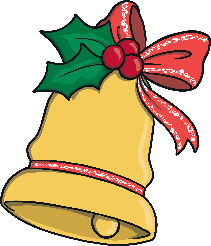 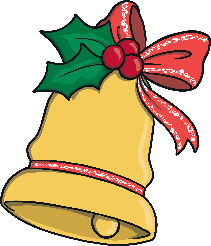 Hello! I’m Rose Elf. I help Santa in his workshop to sort all the wonderful presents. Can you help me?
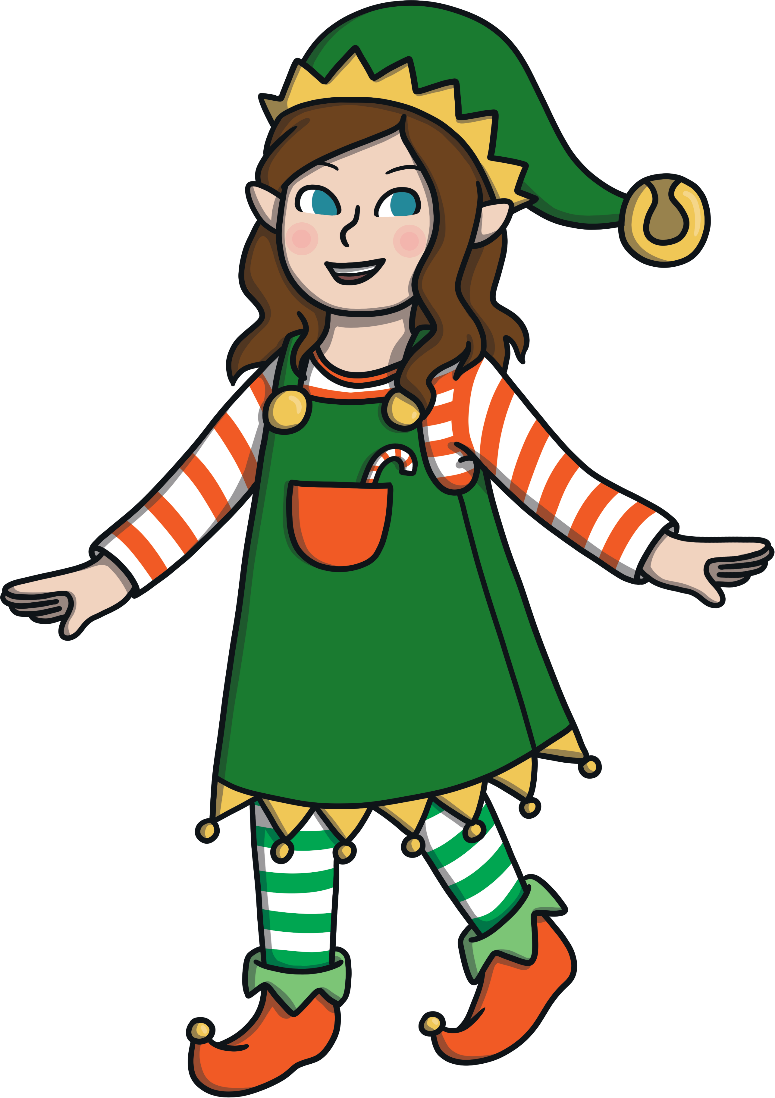 Yes!
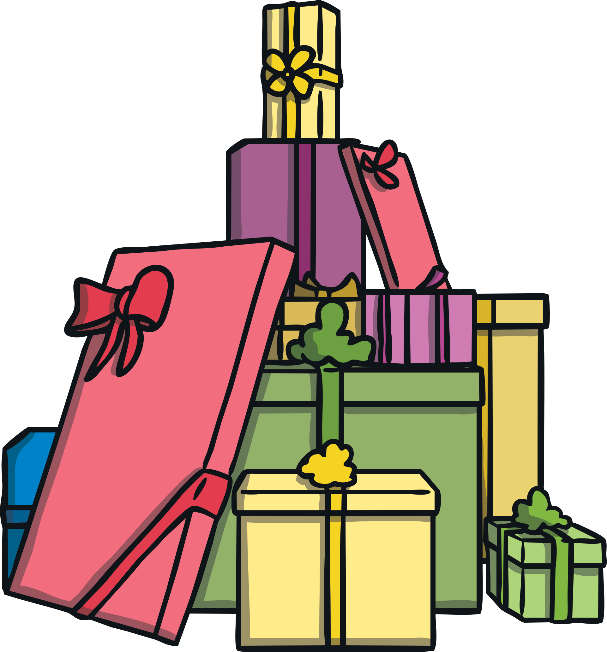 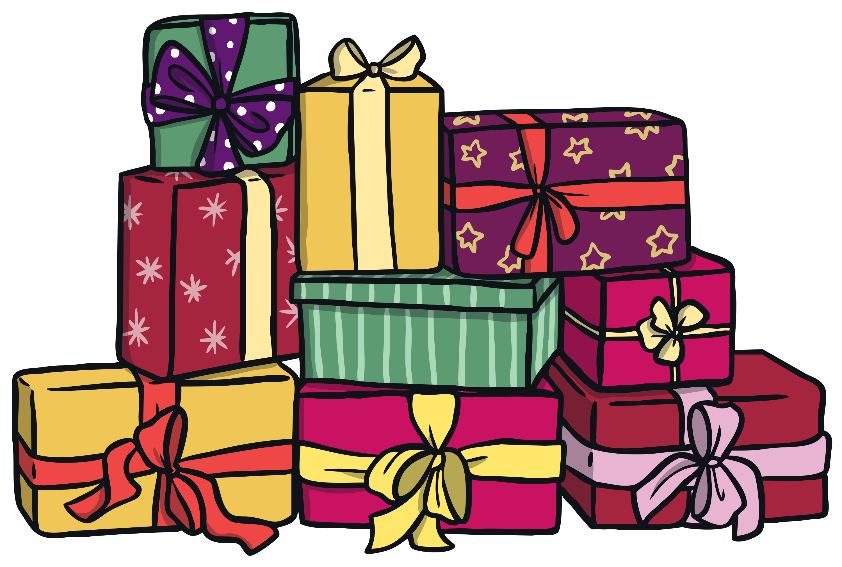 Rose Elf looked at Santa’s notebook. Can you help her to choose the correct present?
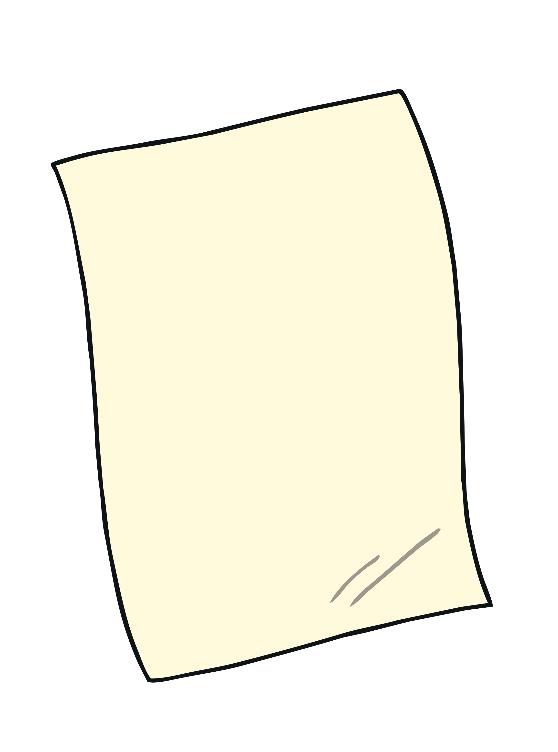 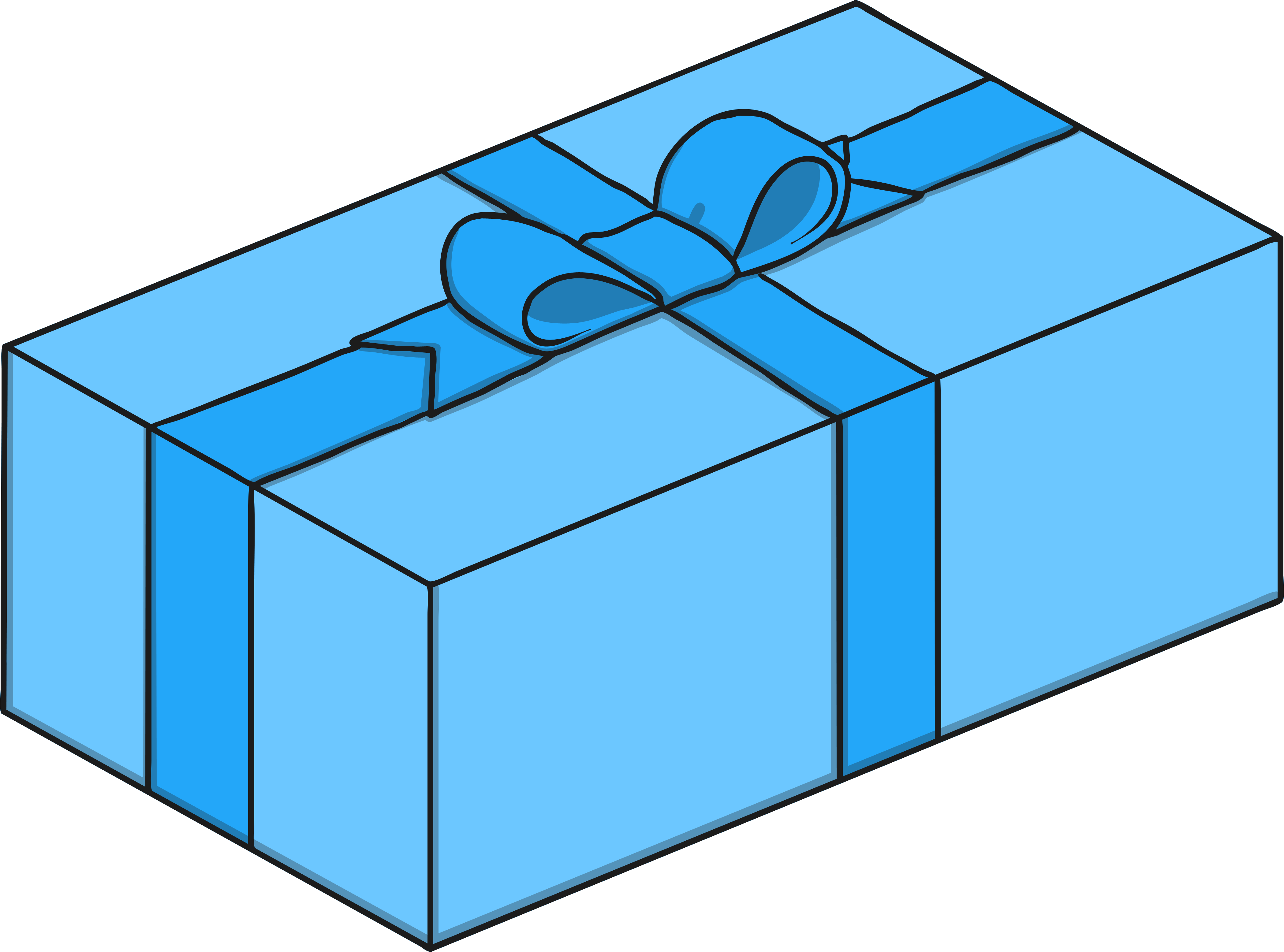 Try again.
Well done!
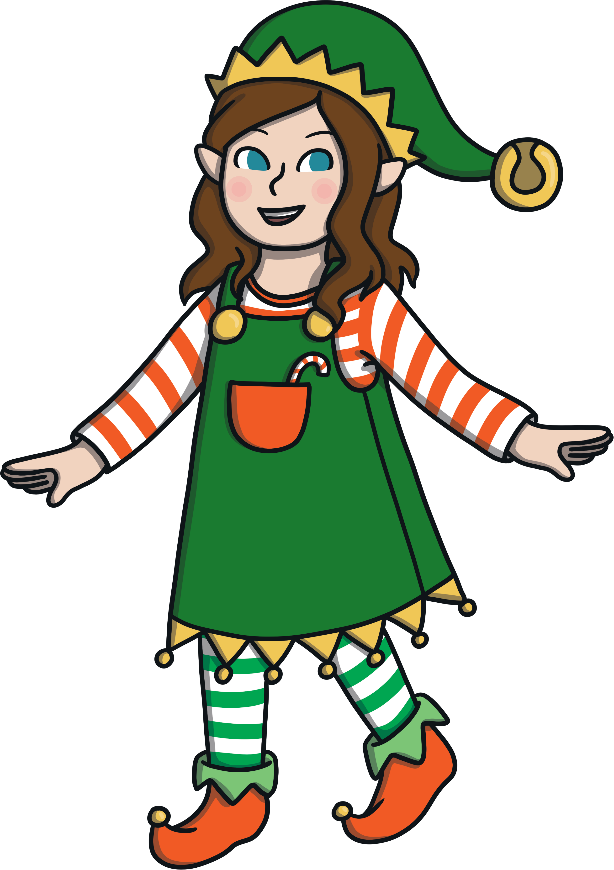 Can you choose the red present to go in the sack?
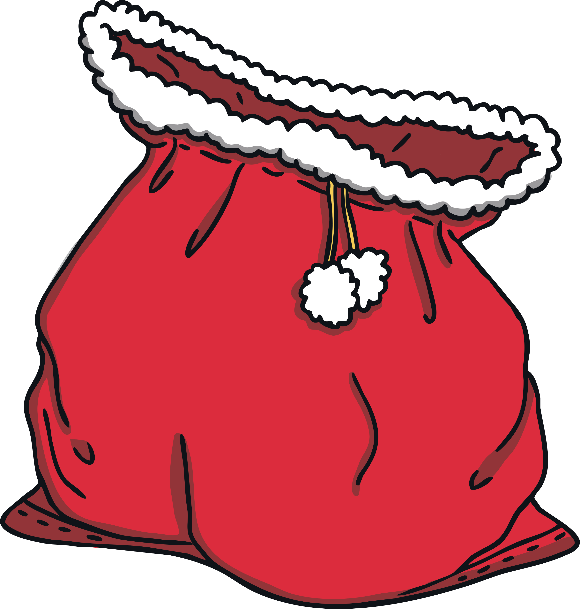 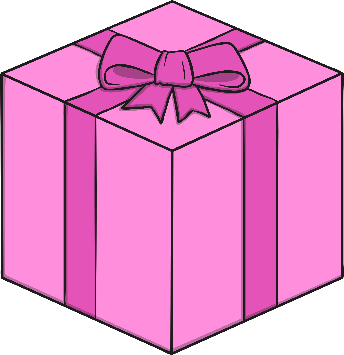 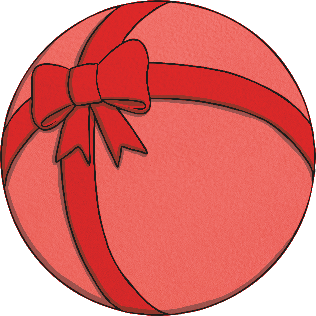 Next
Rose Elf looked at Santa’s notebook. Can you help her to choose the correct present?
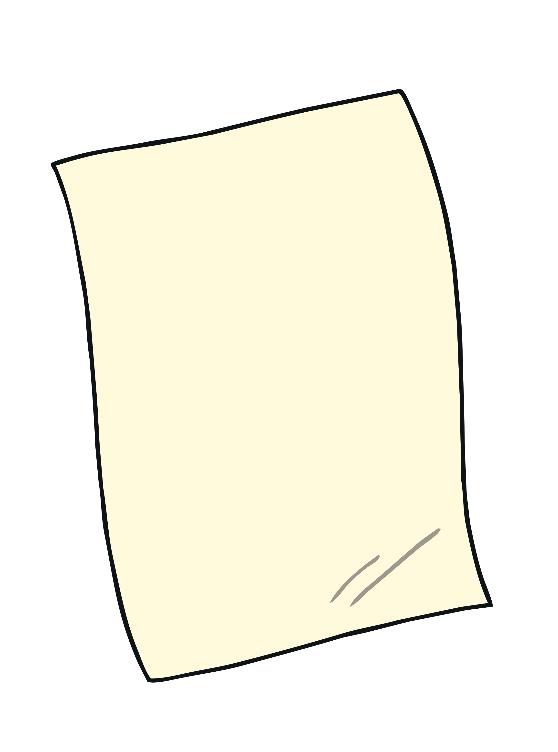 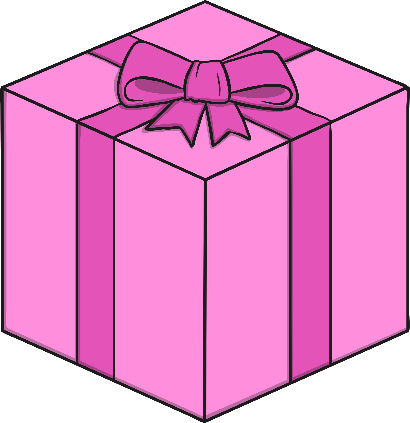 Try again.
Well done!
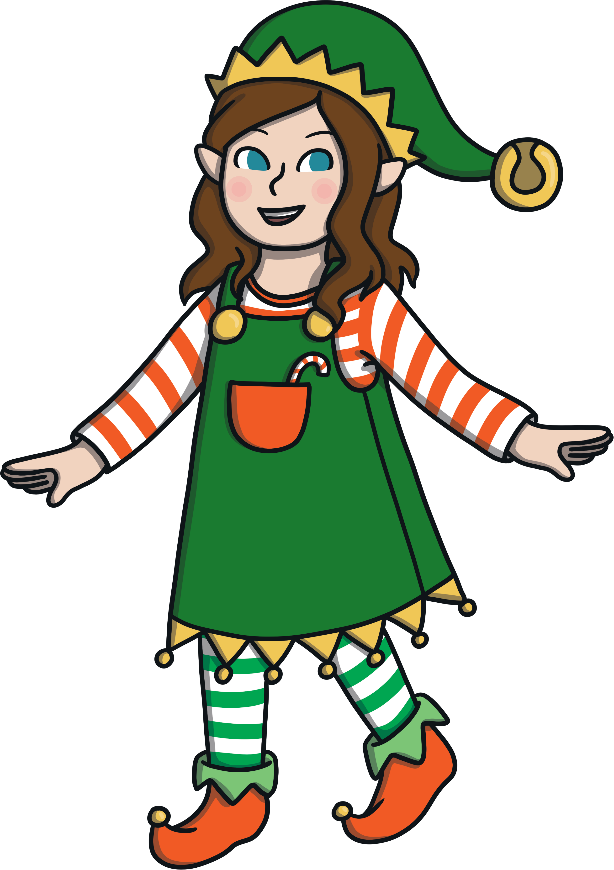 Can you choose the biggest present?
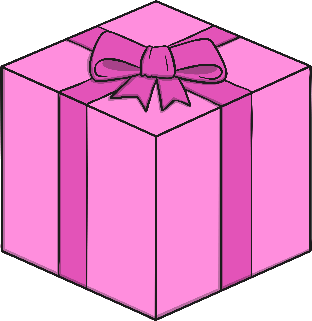 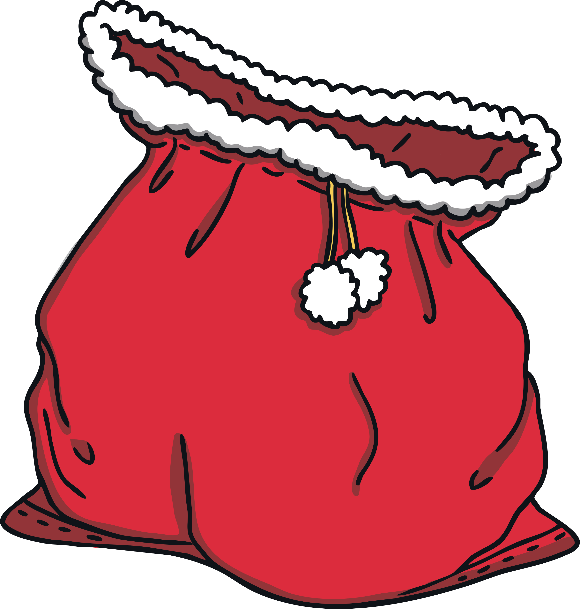 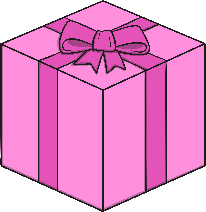 Next
Rose Elf looked at Santa’s notebook. Can you help her to choose the correct present?
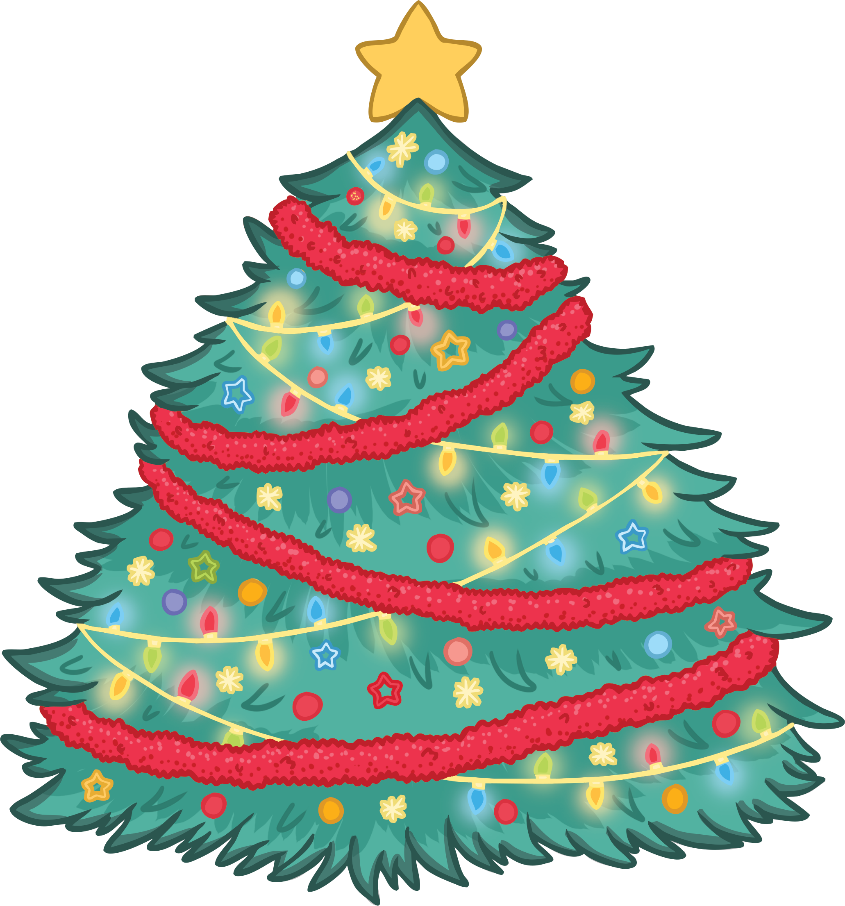 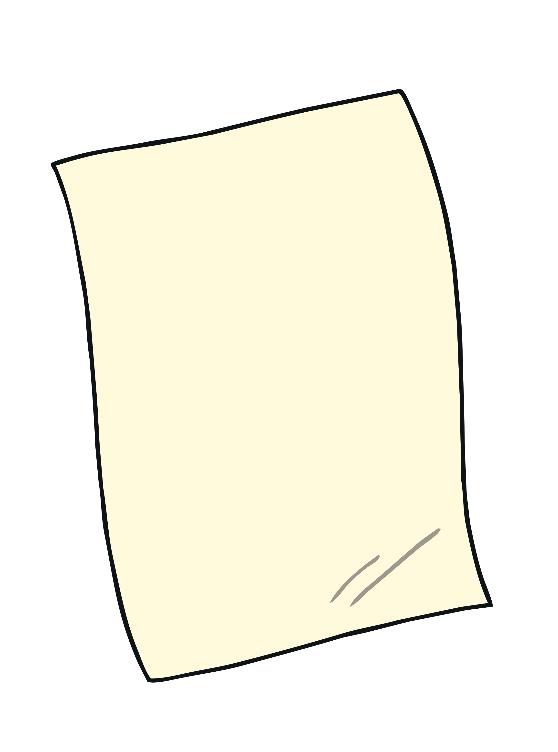 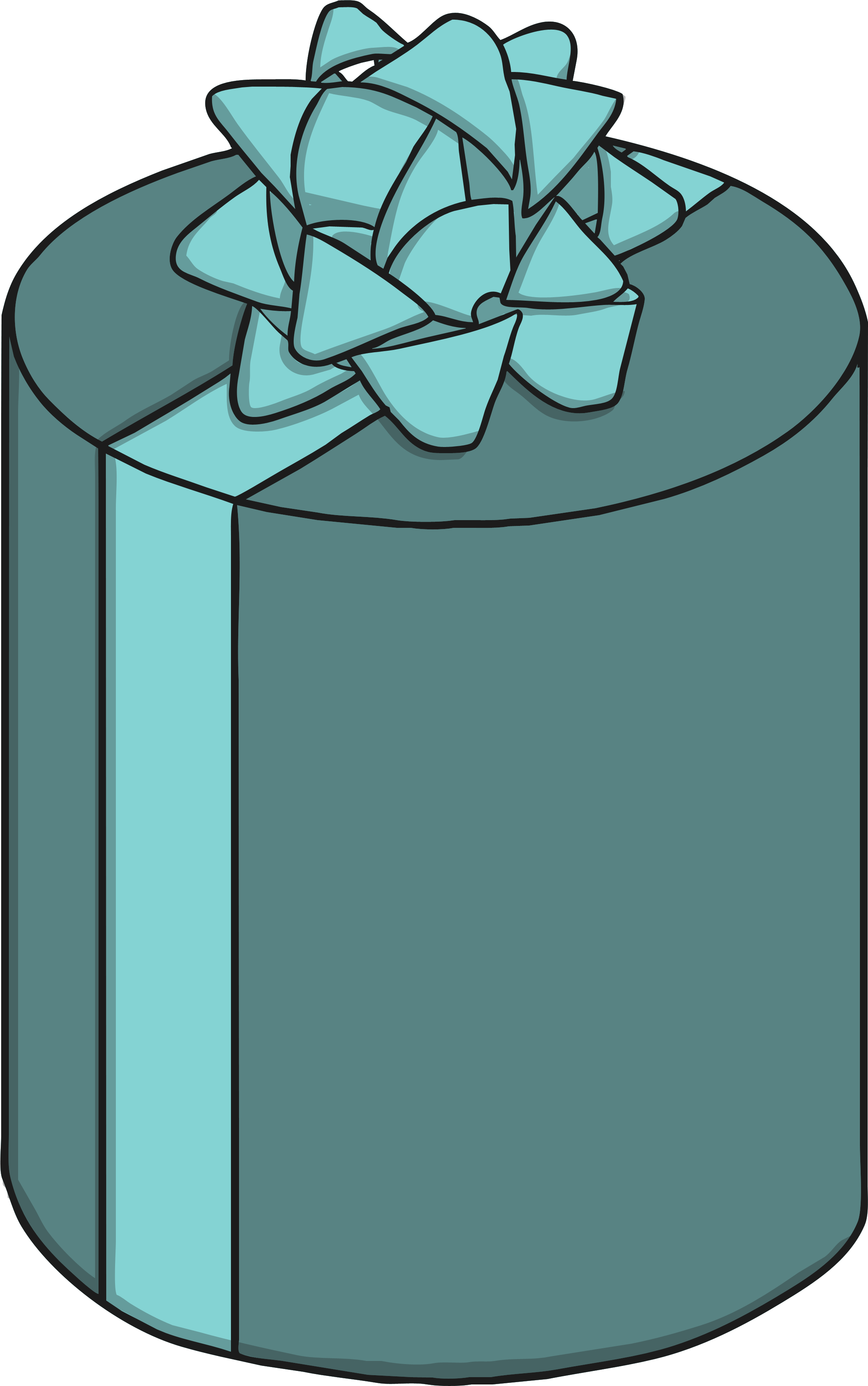 Try again.
Well done!
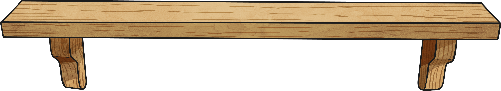 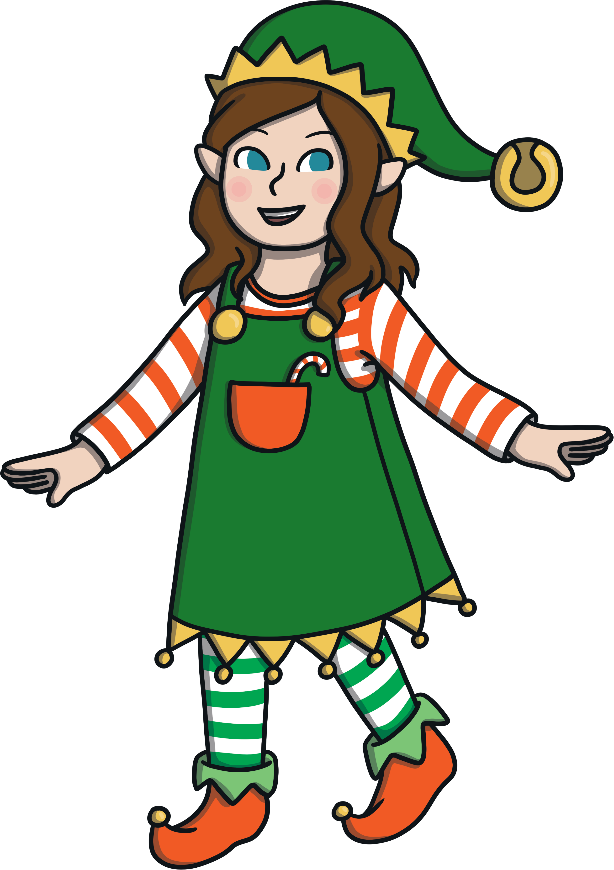 Can you choose the present that is on the shelf?
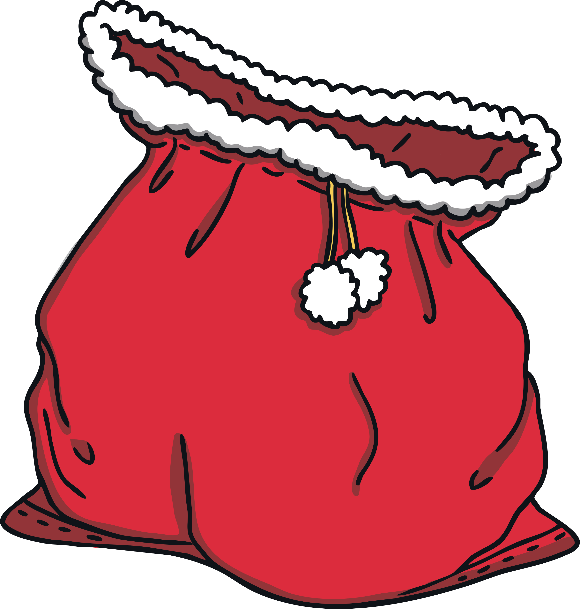 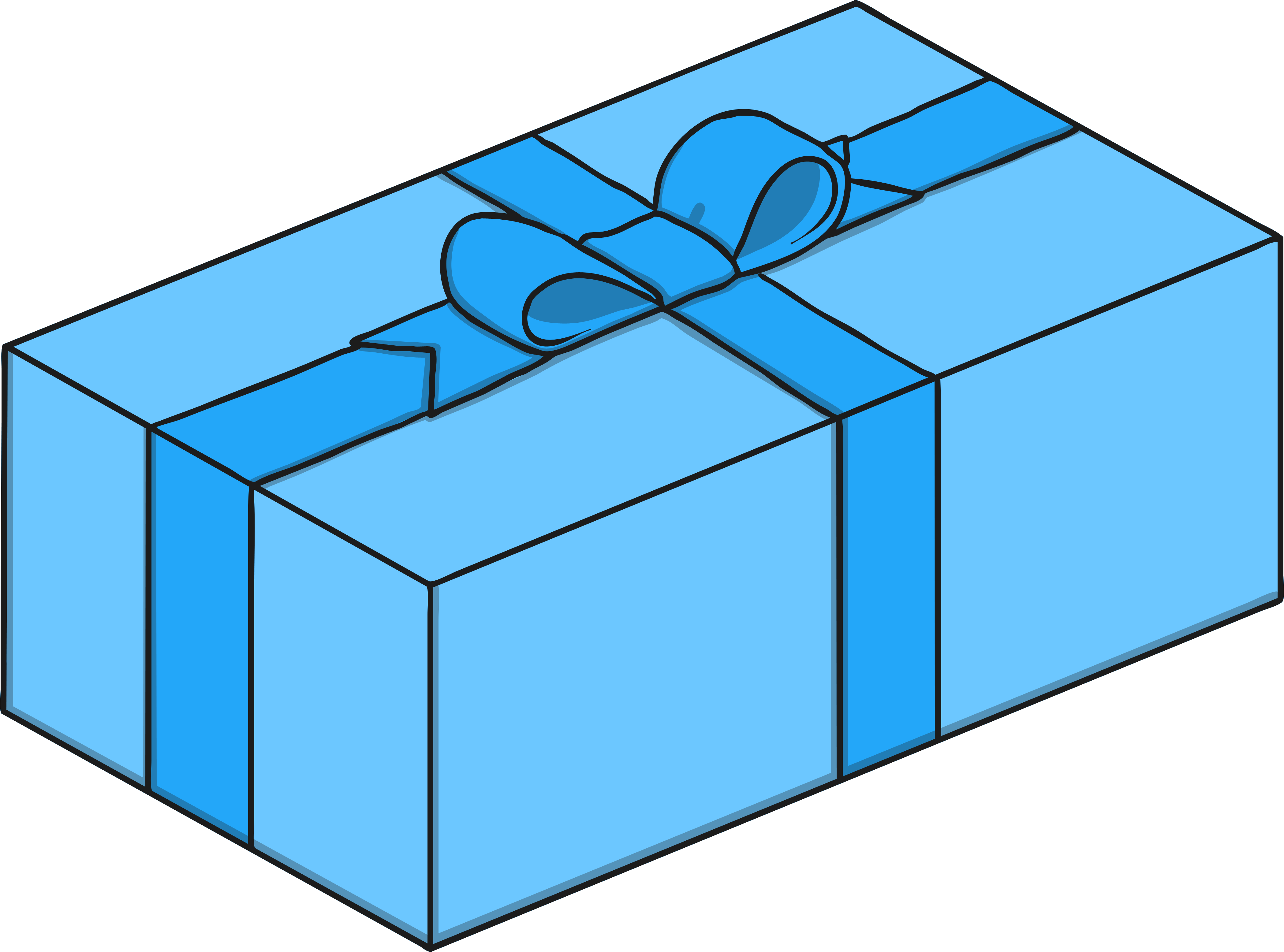 Next
Rose Elf looked at Santa’s notebook. Can you help her to choose the correct present?
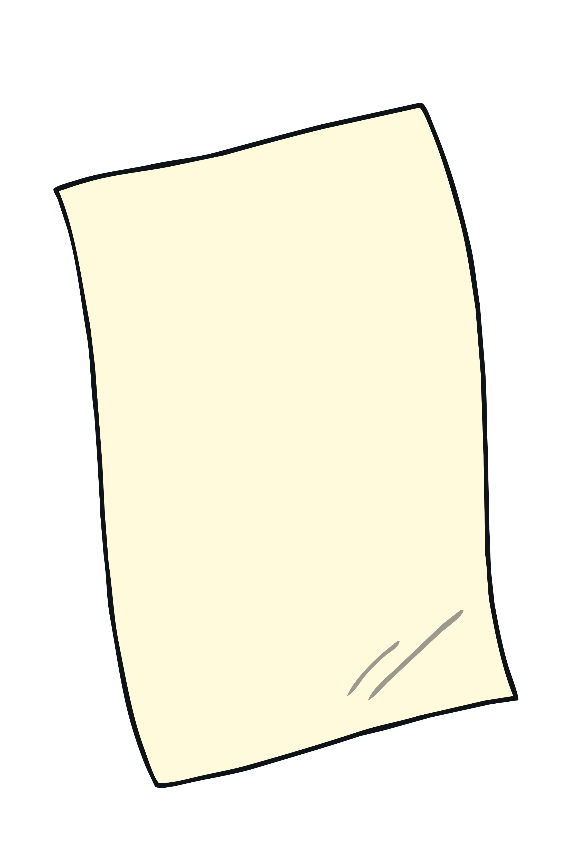 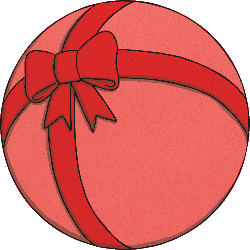 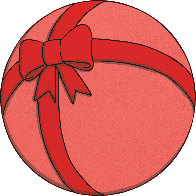 Try again.
Well done!
Can you choose the lightest present? Click the balance scales to check.
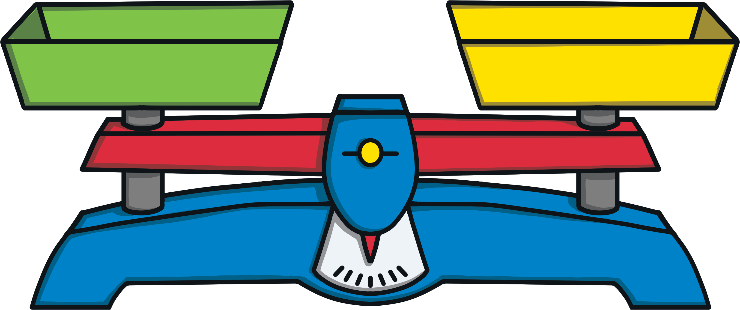 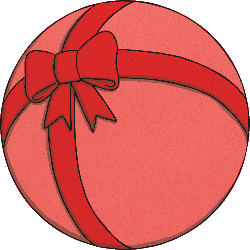 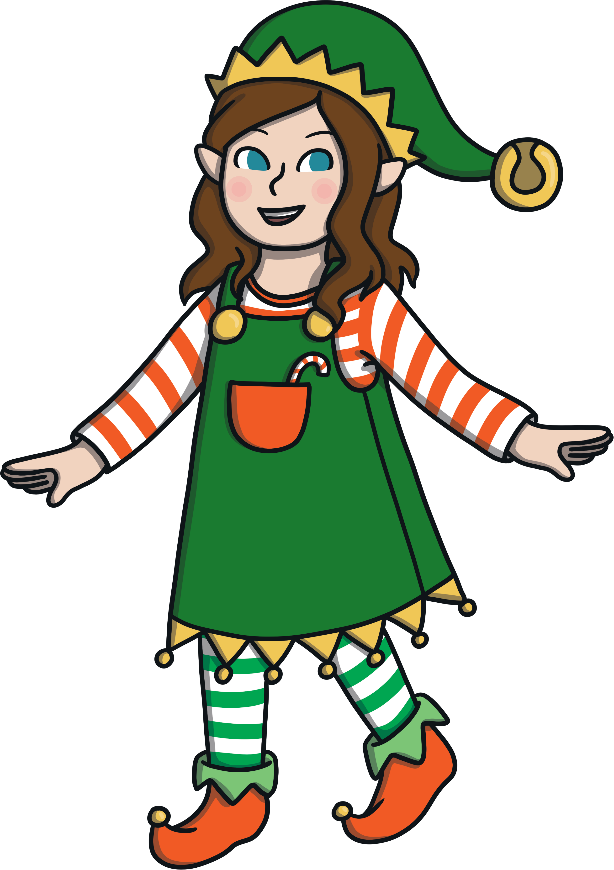 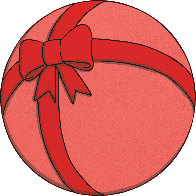 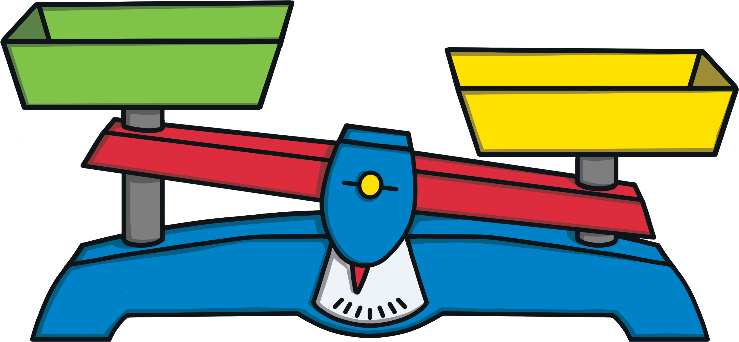 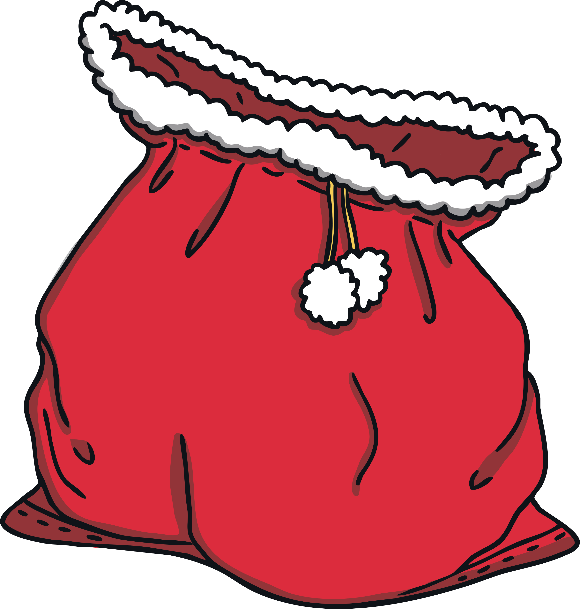 Next
Rose Elf looked at Santa’s notebook. Can you help her to choose the correct present?
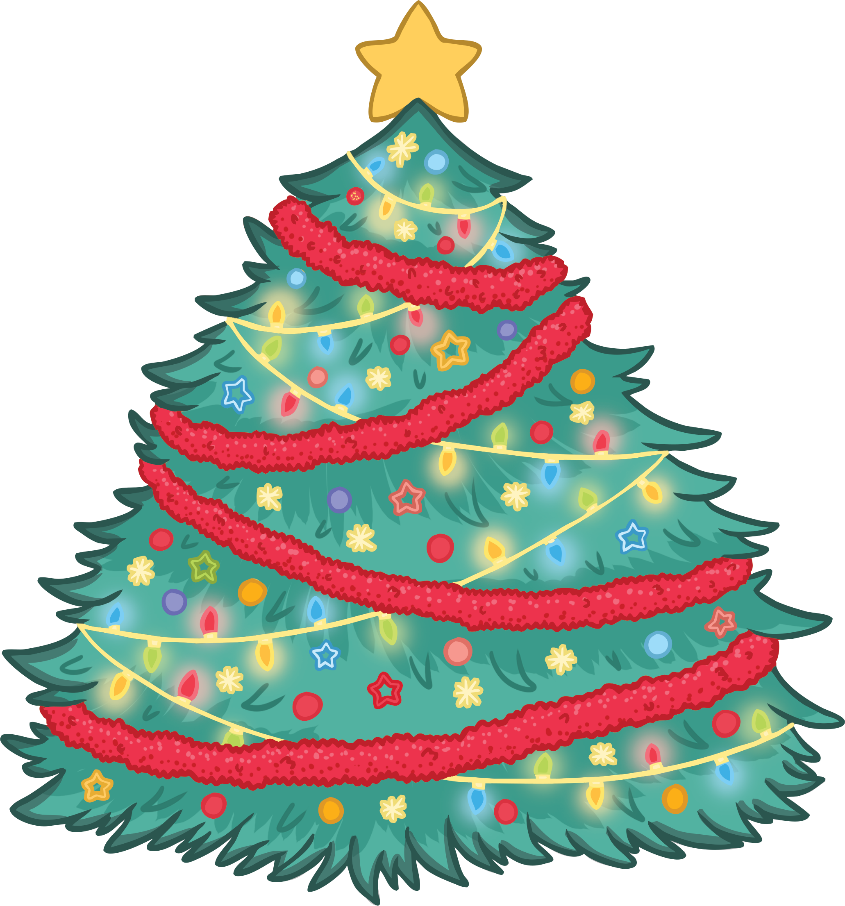 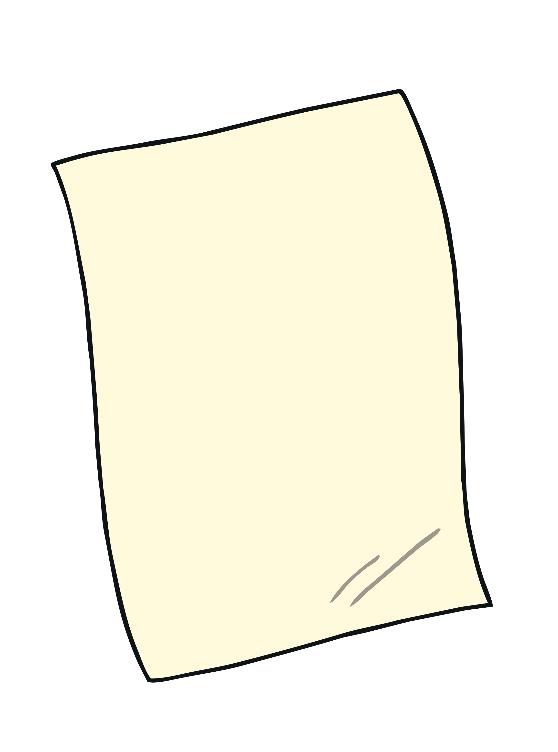 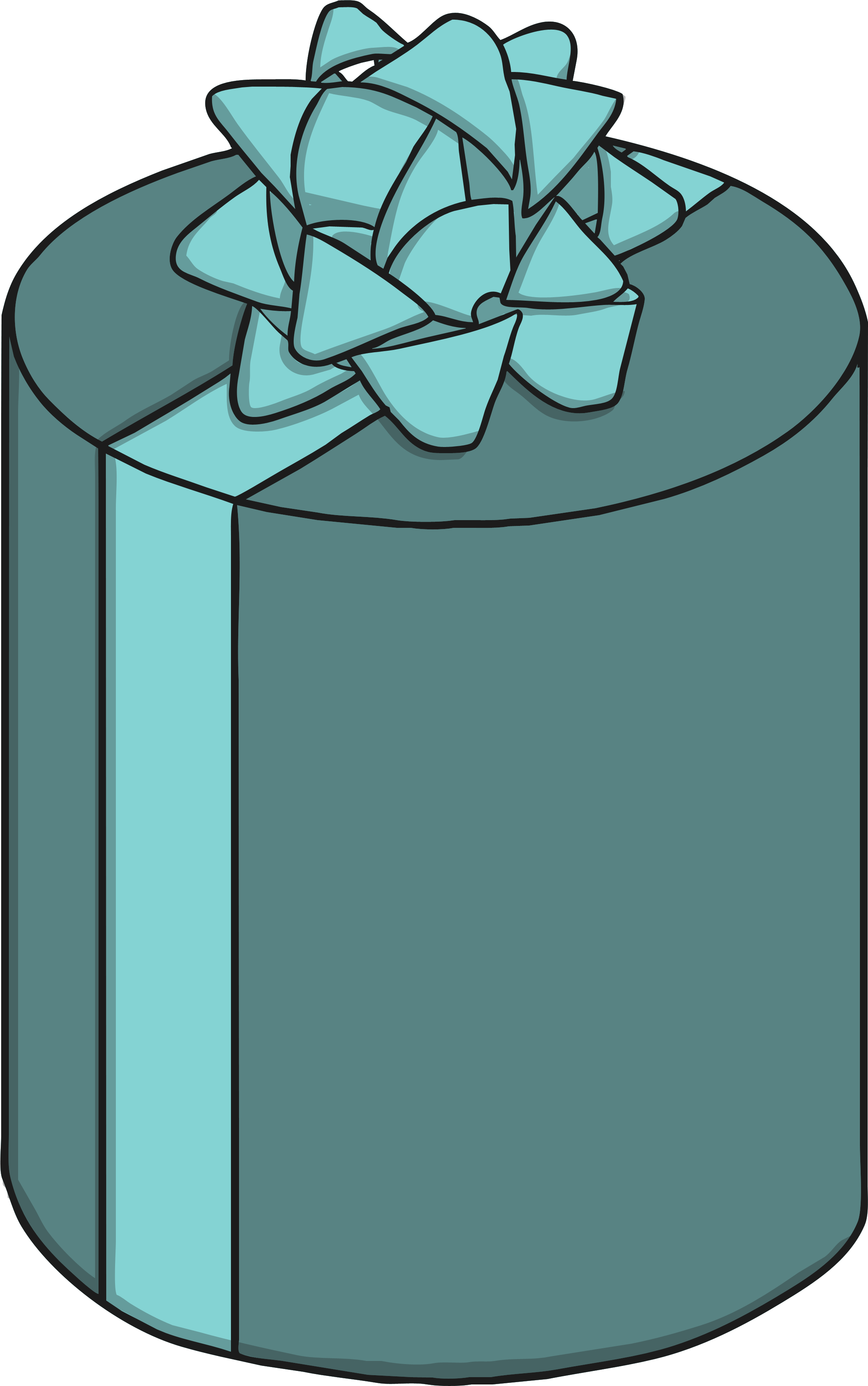 Try again.
Well done!
Can you choose the present that is under the Christmas tree?
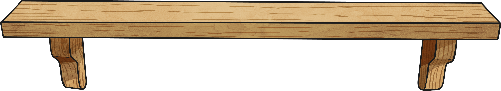 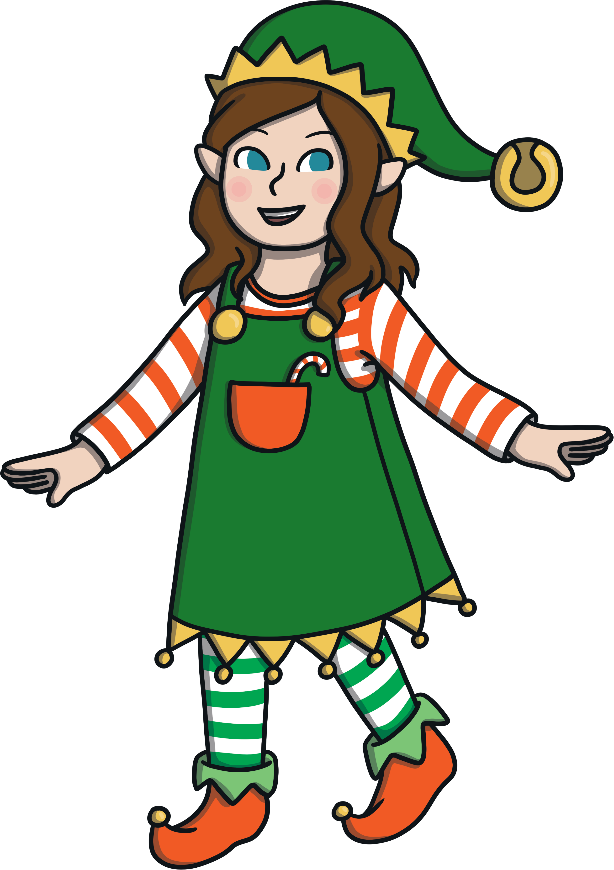 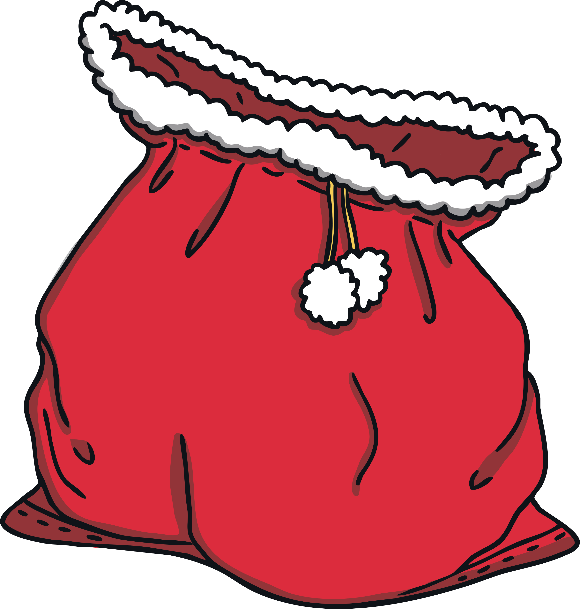 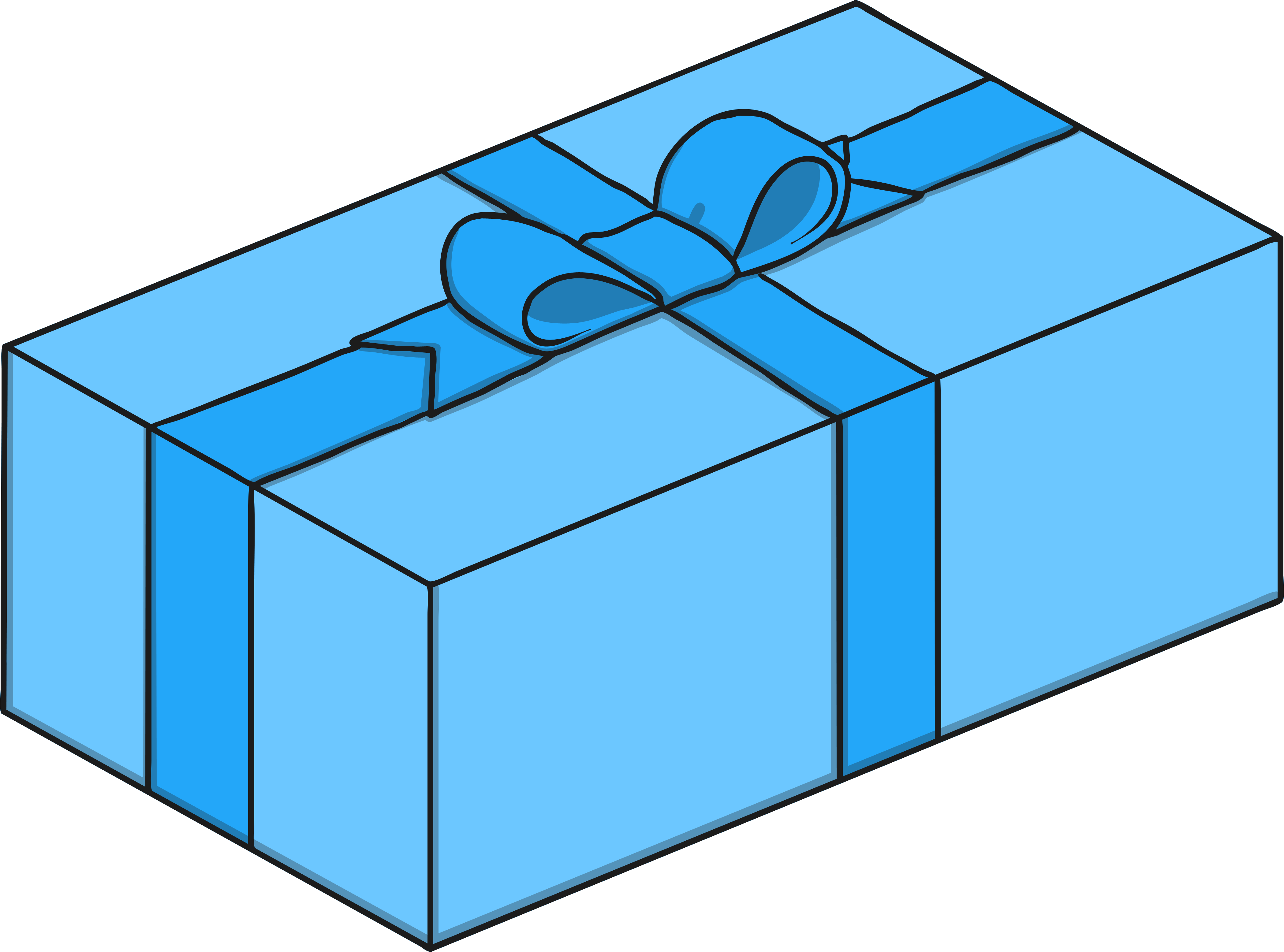 Next
Rose Elf looked at Santa’s notebook. Can you help her to choose the correct present?
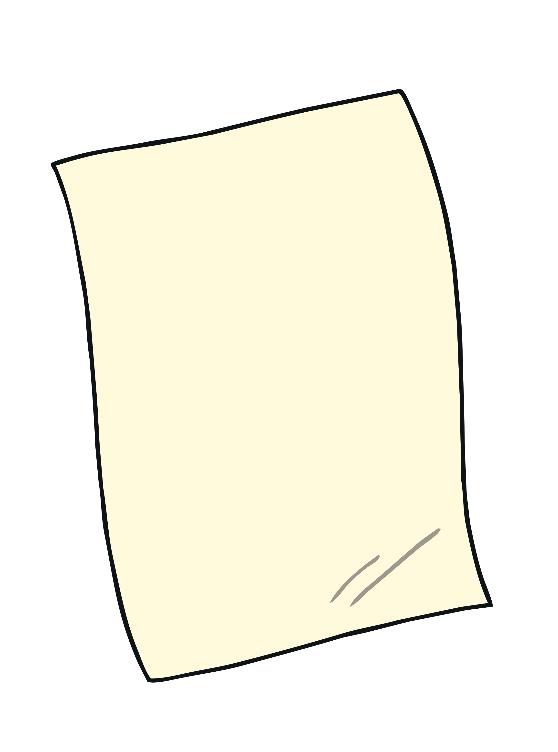 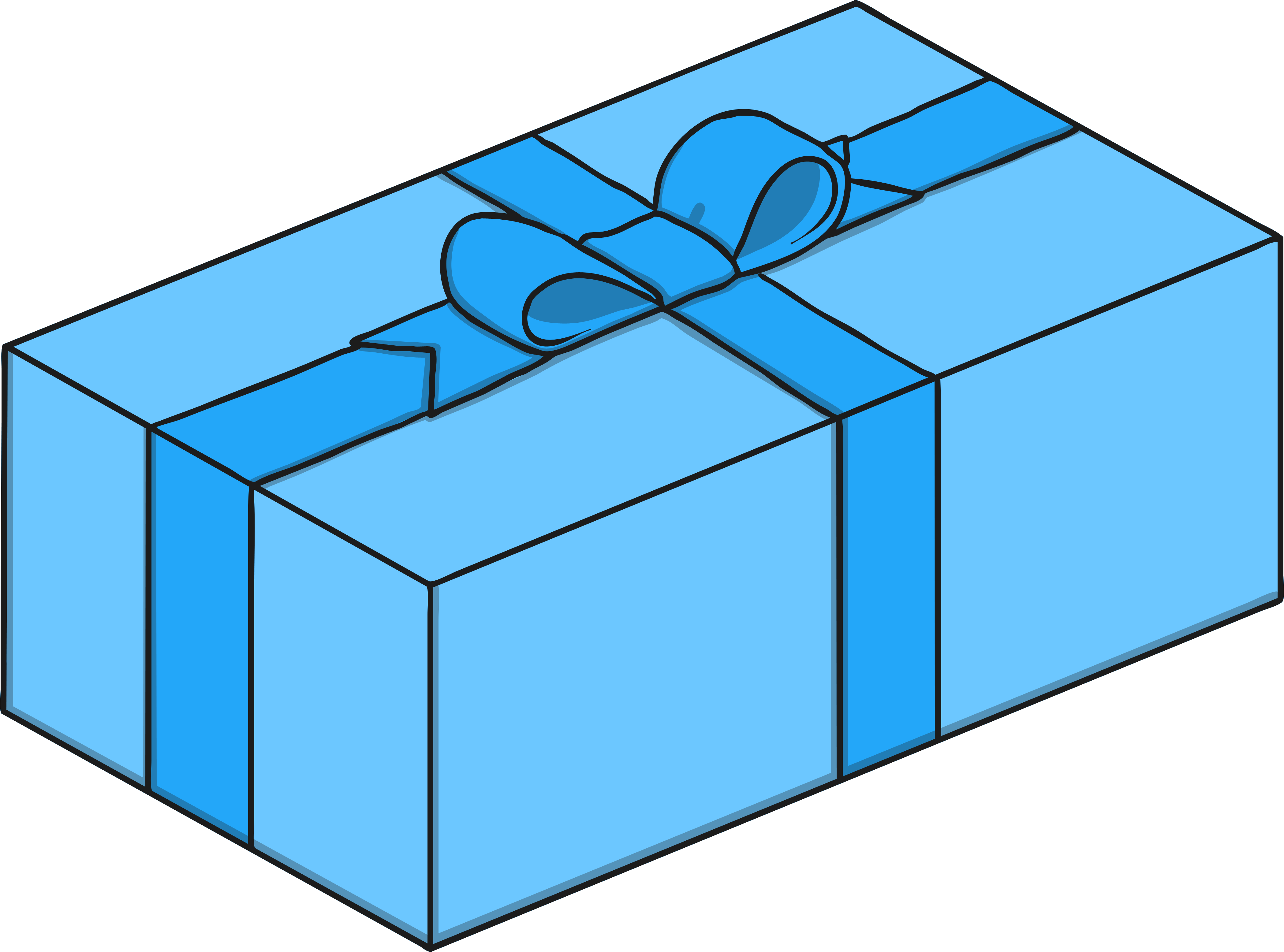 Try again.
Well done!
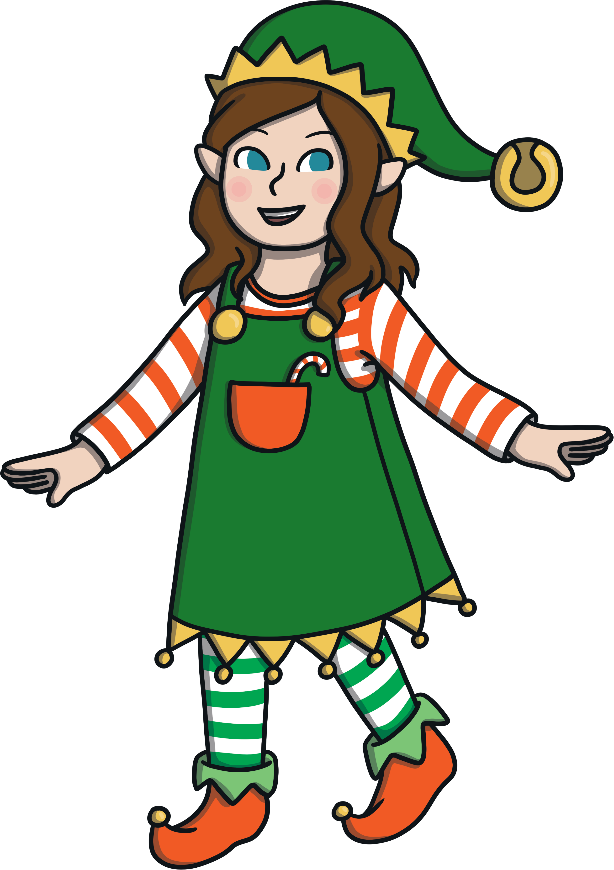 Can you choose the smallest present?
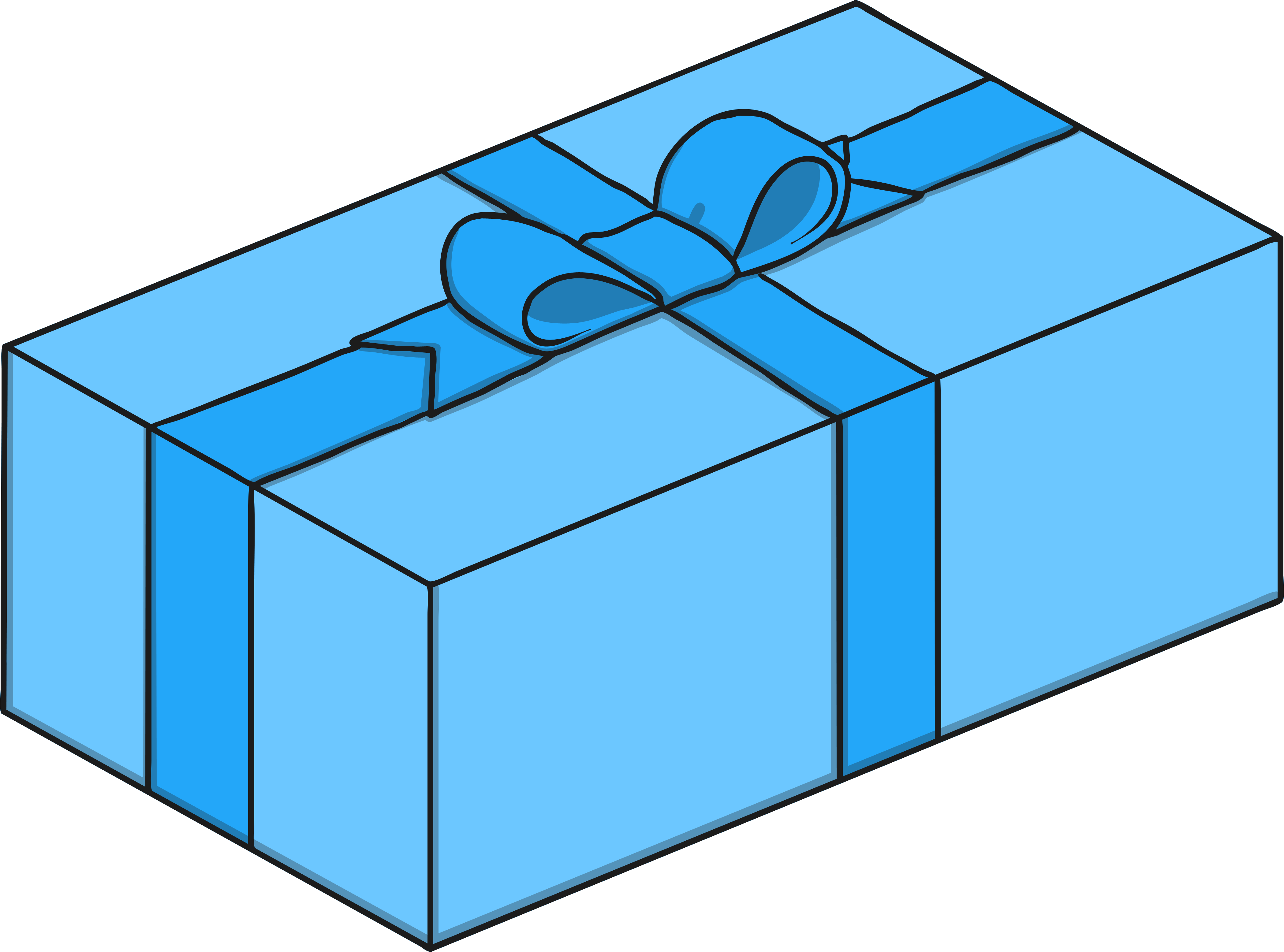 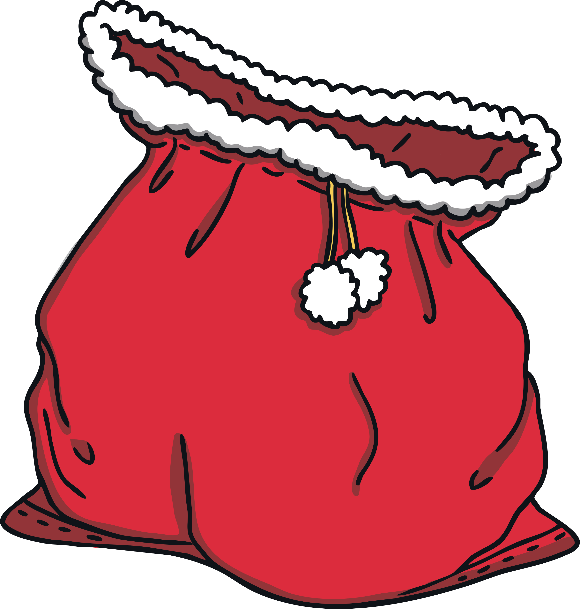 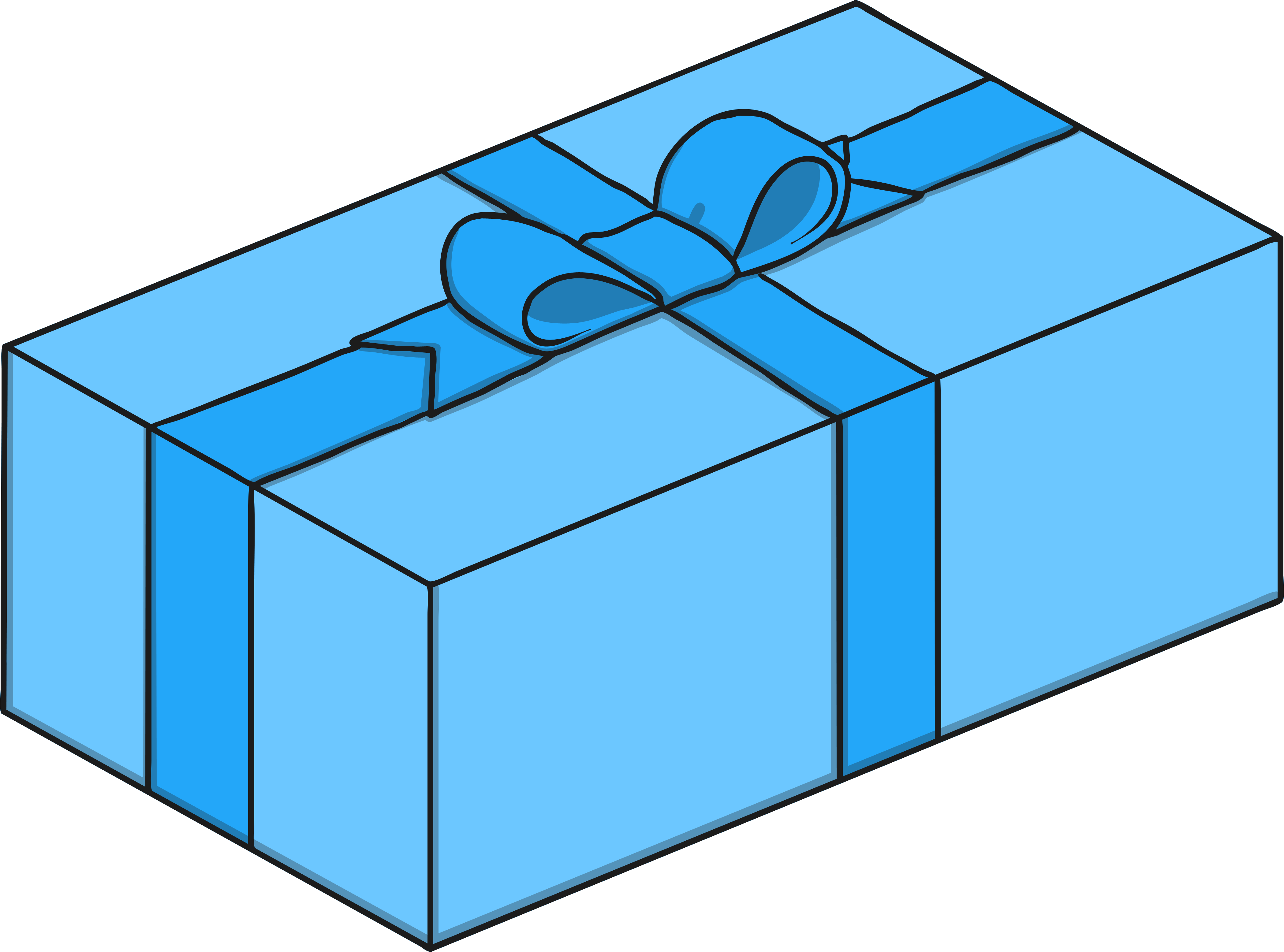 Next
Rose Elf looked at Santa’s notebook. Can you help her to choose the correct present?
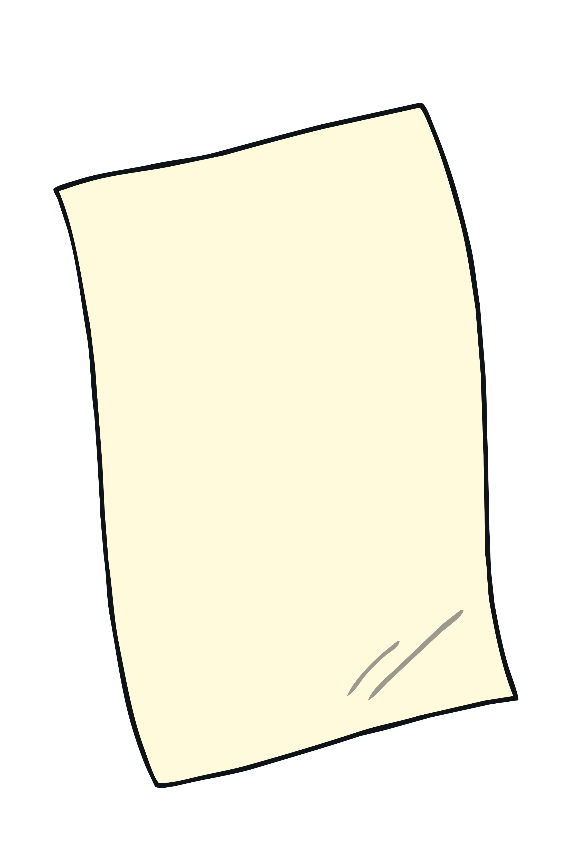 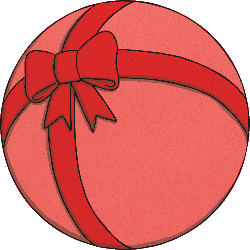 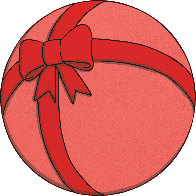 Try again.
Well done!
Can you choose the heaviest present? Click the balance scales to check.
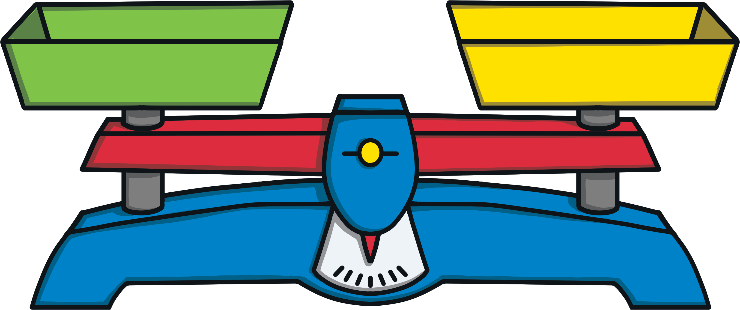 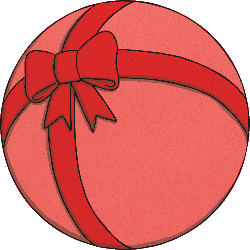 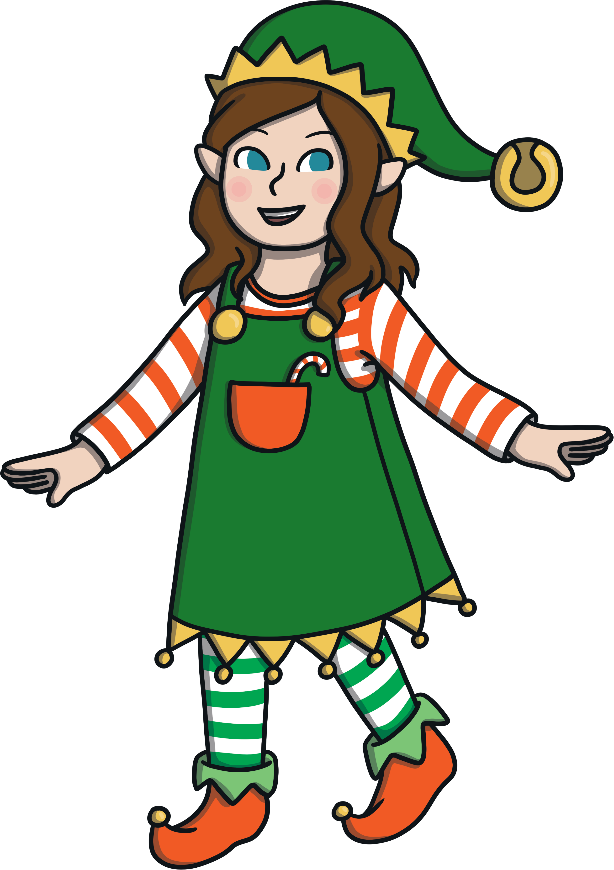 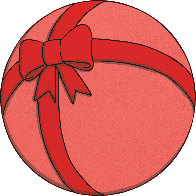 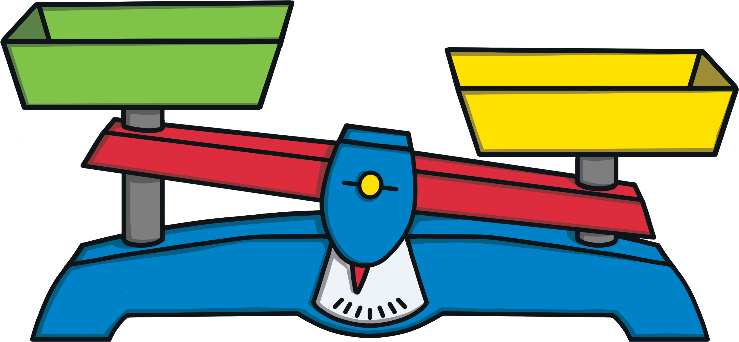 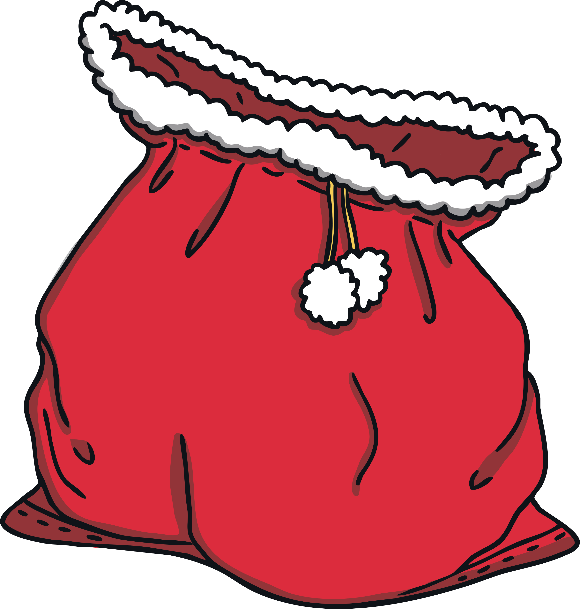 Next
Rose Elf looked at Santa’s notebook. Can you help her to choose the correct present?
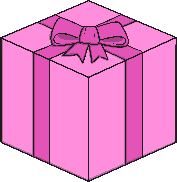 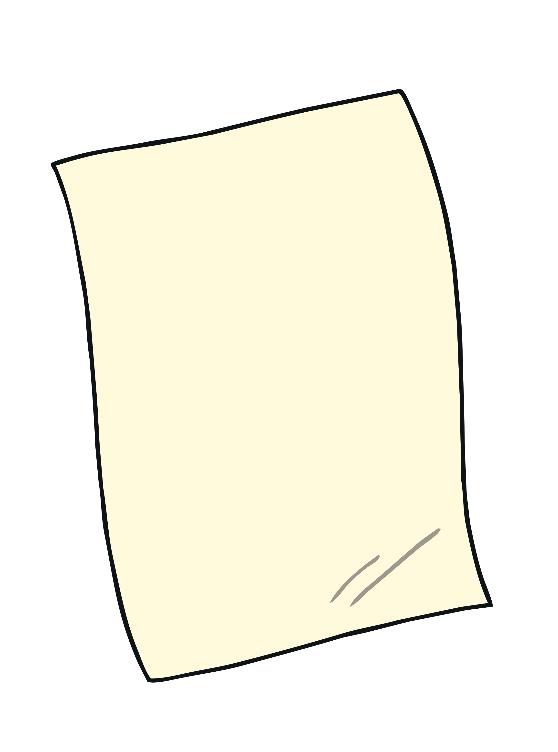 Try again.
Well done!
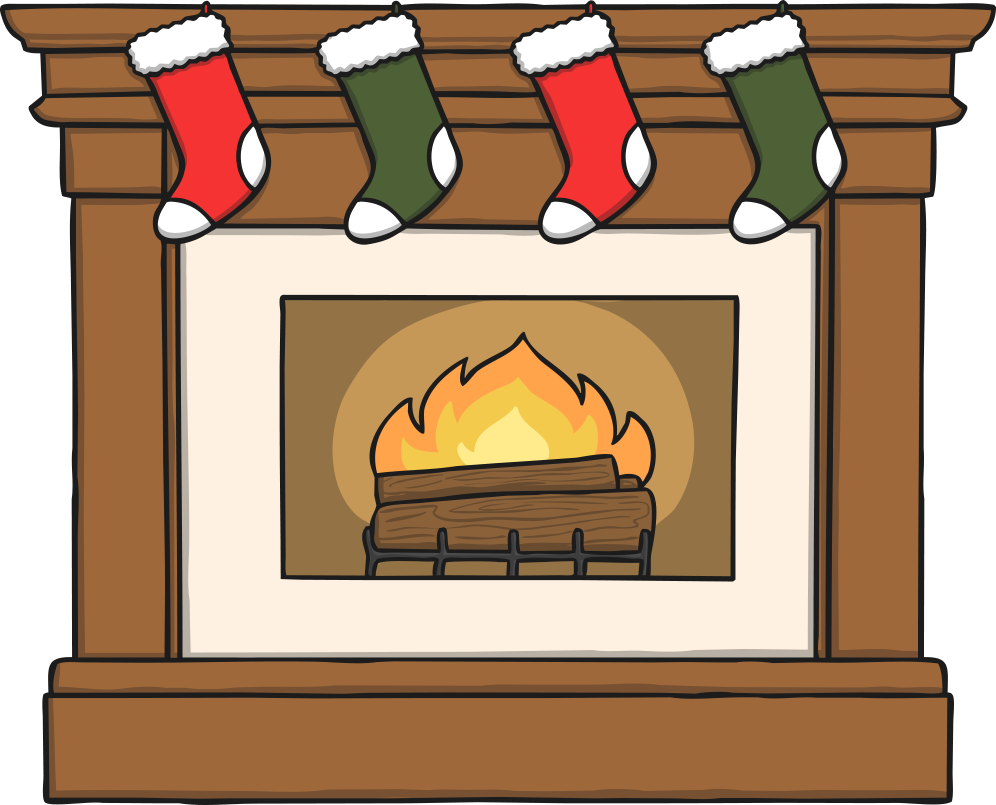 Can you choose the present that is next to the fireplace?
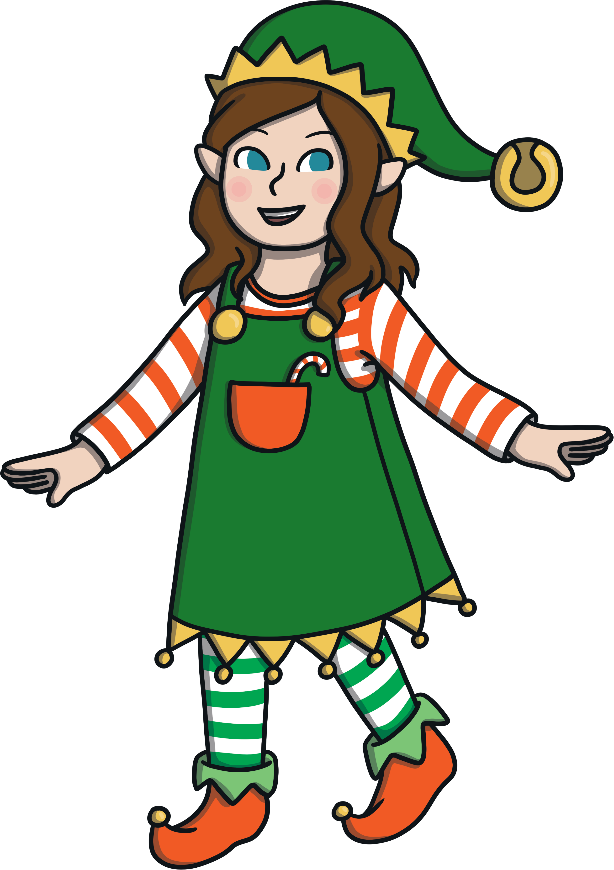 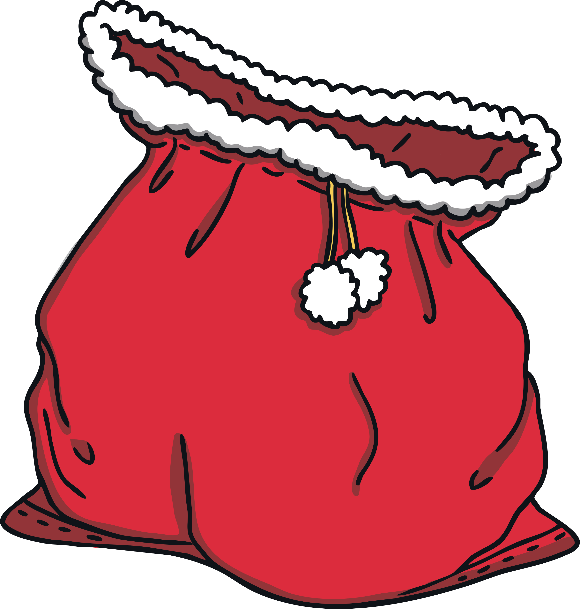 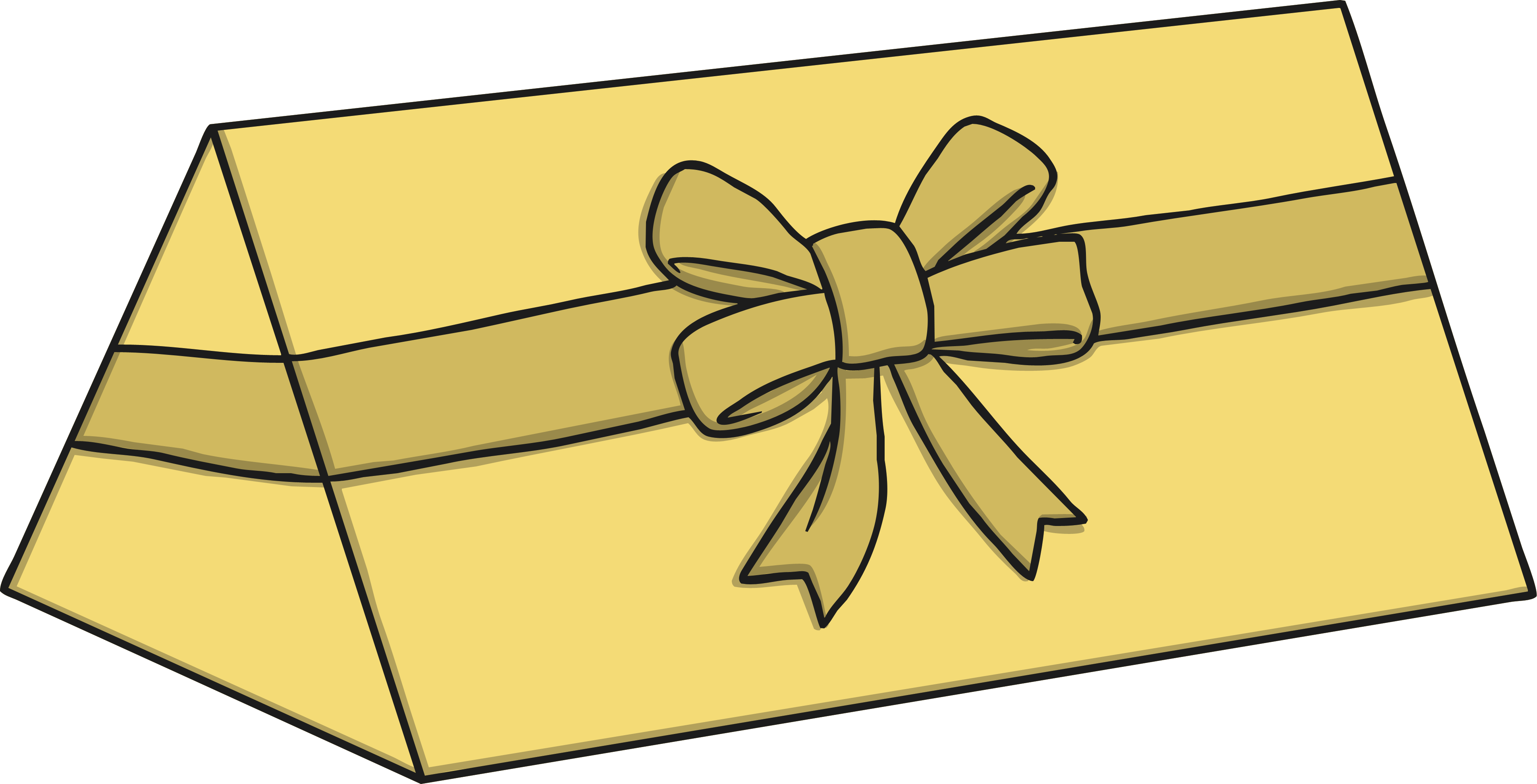 Next
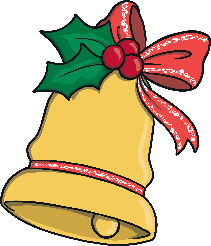 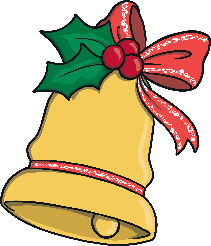 Ho! Ho! Ho! Thank you for helping my elf, Rose to sort all the presents!
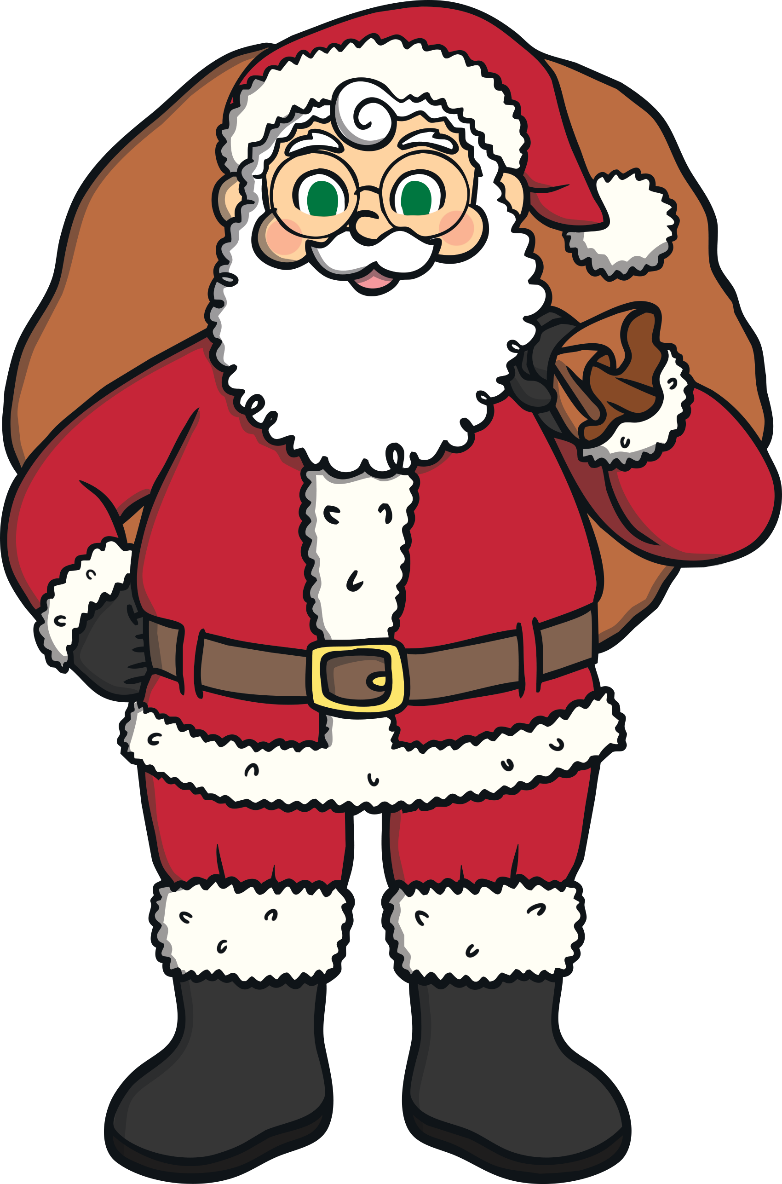 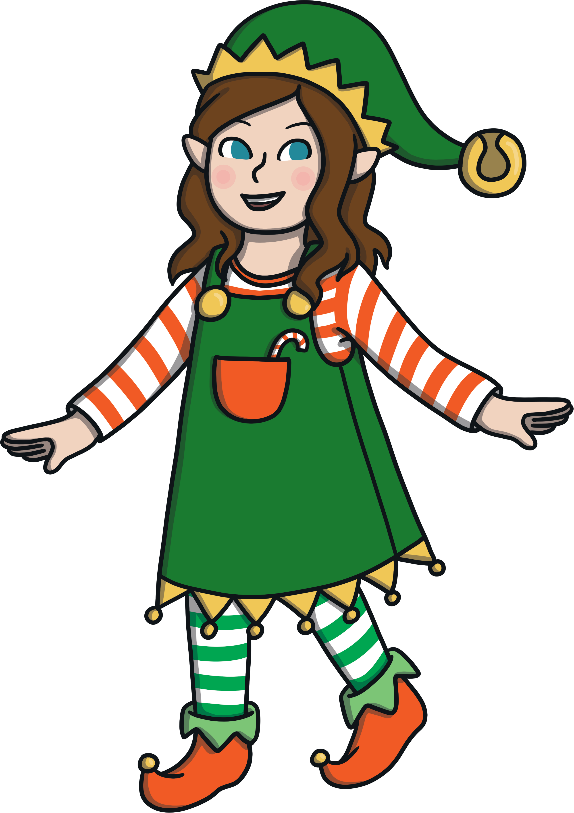